Старшая «А» группа
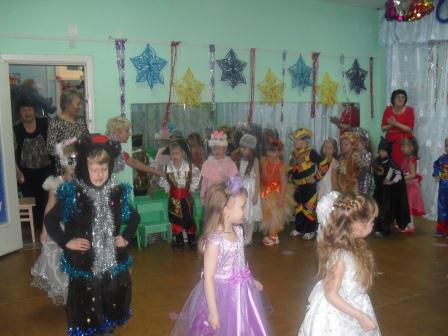 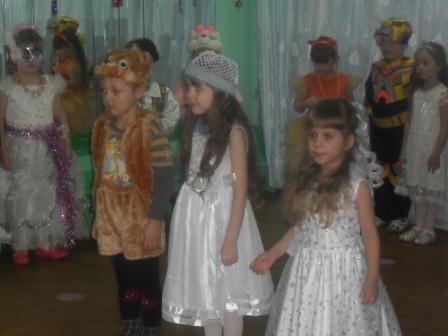 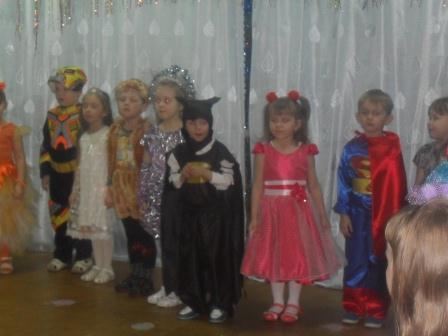 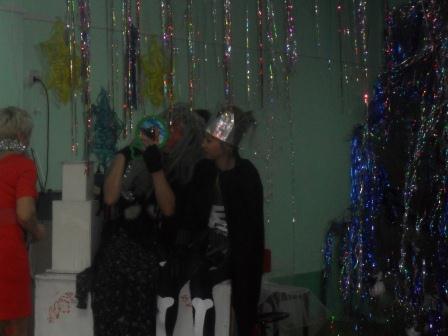 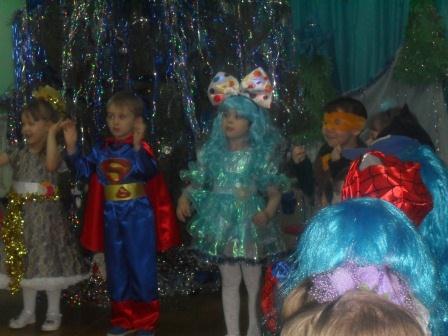 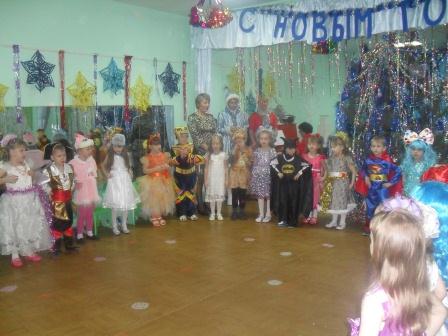 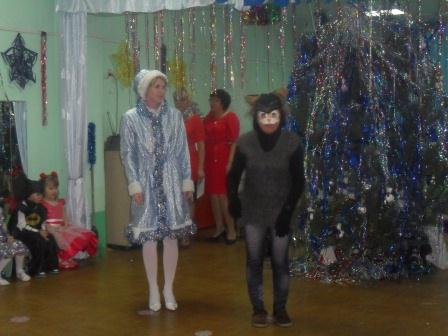 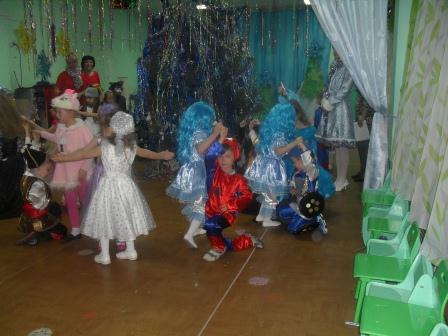 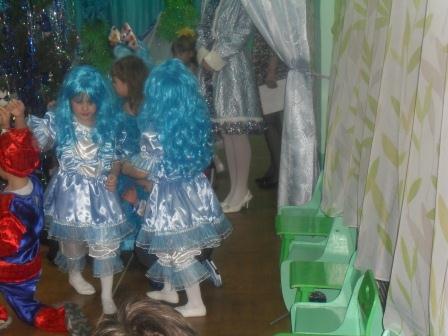 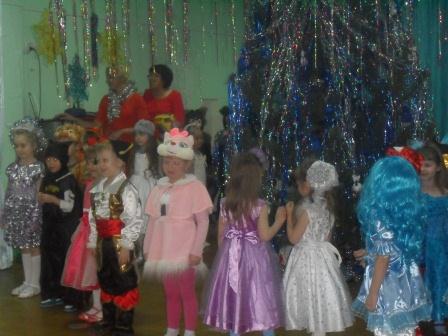 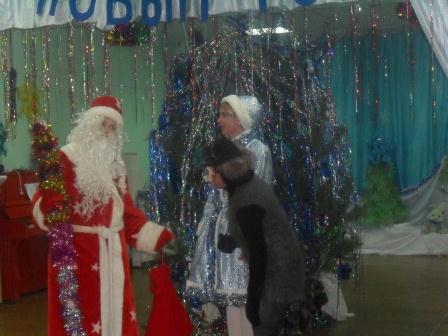 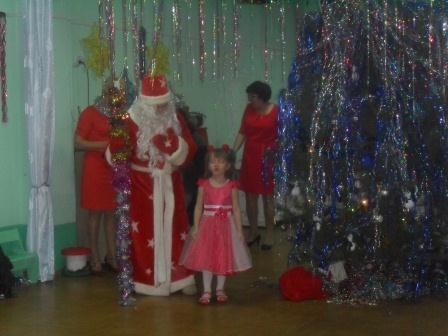 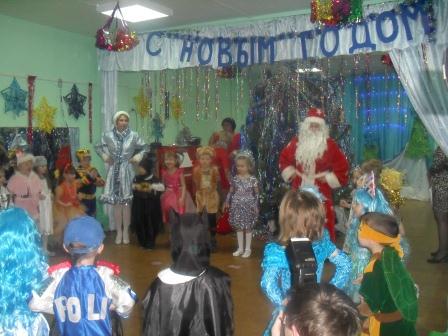 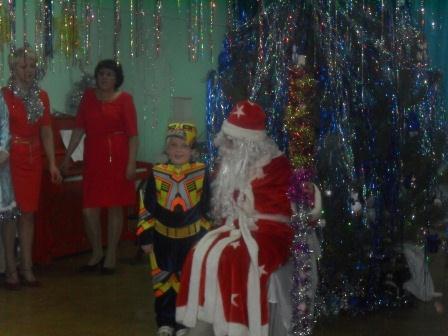 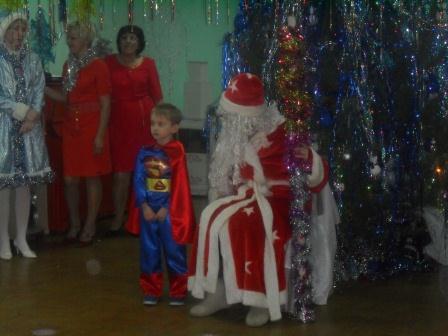 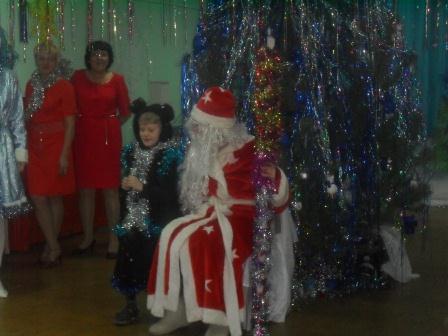 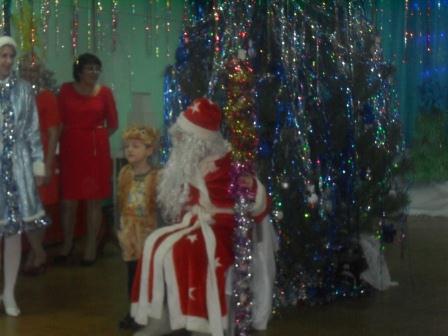 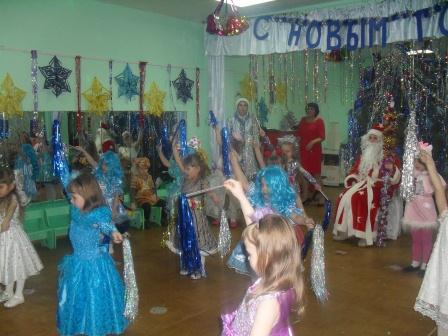 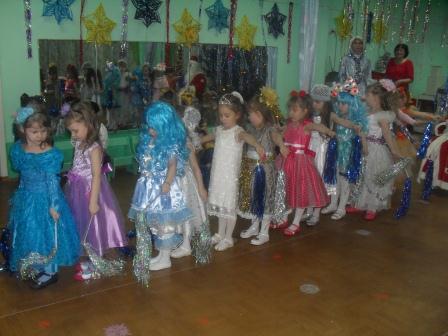 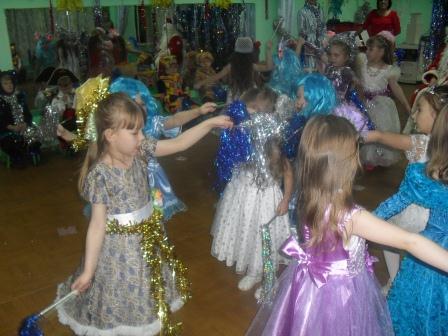 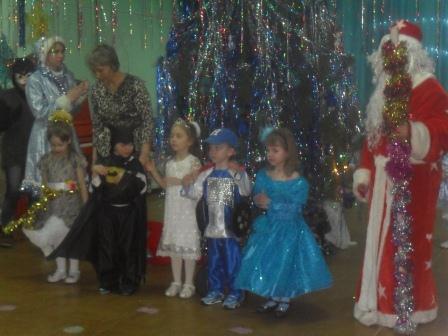 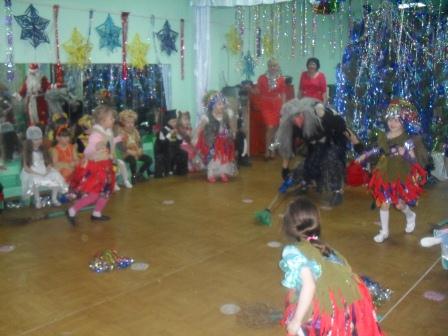 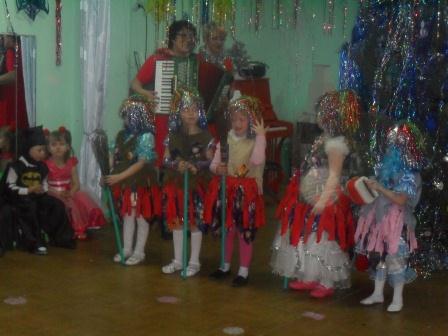